21.02.2017 Vaka Sunumu
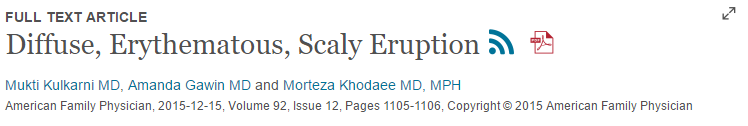 Araş Gör Dr Çağatay Haşim YURTSEVEN
KTÜ Aile Hekimliği ABD
Diffüz Eritematöz Pullu lezyon
52 yaşında, erkek, sigara öyküsü olan bir hasta 

3 ay önce sırtında başlayan ve gövde, scalp ve ekstremitelerine yayılan hafifçe bir döküntü ile başvurdu

Alkolik siroz öyküsü mevcuttu

Yeni bir ilaç kullanma veya başka bir maddeye maruziyet öyküsü yoktu
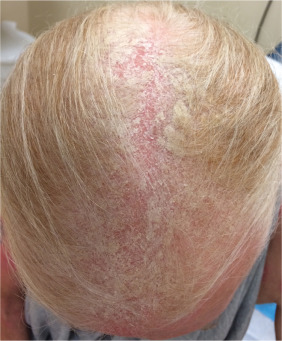 Öykü ve fm bulgularına göre olası tanınız hangisidir
A) Kutanöz Sarkoidoz
B) Nümmüler Egzema
C) Plak Psöriyazis
D) Subakut kutanöz lupus
E) Tinea corporis
Tartışma
Psöriasis güçlü bir genetik zemini bulunan ve nüfusun %2-5ini etkileyen otoimmun bir hastalık

Başlangıç yaşı bimodal dağılım gösterir
Vakaların %75inde 12-20 yaş
İkinci pik 50-60 yaş 

Hastalıkla alakalı bireysel faktörler arasında sigara, alkol bağımlılığı ve obezite bulunmakta
Artmış kvh ve metabolik hastalık riski
Psöriyazis klinik bir tanıdır. Değişik morfolojilerde karşımıza çıkabilir
En yaygın formu(%90) plak psöriyazistir. 
Genellike simetriktir ve pullu eritematöz makül şeklinde başlayıp perifere yayılır. Bu maküller birleşerek plak formu oluştururlar
Avuç içi, ayak tabanı ve eklem yerlerinde fissür gelişimi izlenebilir
Hastaların yarısında tırnak tutulumu mevcuttur
Oil spot, onikoliz, subungual hiperkeratoz, pitting

%30 hastada eklem tutulumu gelişir
Tedavi
Tedavinin şekli komorbid durumlara ve hastalığın yaygınlığına bağlıdır.

Topikal katran, steroidler, retinodiler

Fototerapi

Sistemik mtx, siklosporin(sandimmune), asitretin(soriatane), biyolojik ajanlar

Sistemik kslerden kaçınılmalı çünkü kesilme durumunda hastalığı önemli derecede kötüleştirebilirler

Sigara bırakma, alkol, kilo verme